Plan Colectivo Colmena / Colmed
Comisión colmed
Los Ángeles 2015
EL PRIMER ACUERDOSeptiembre 13 del 2005
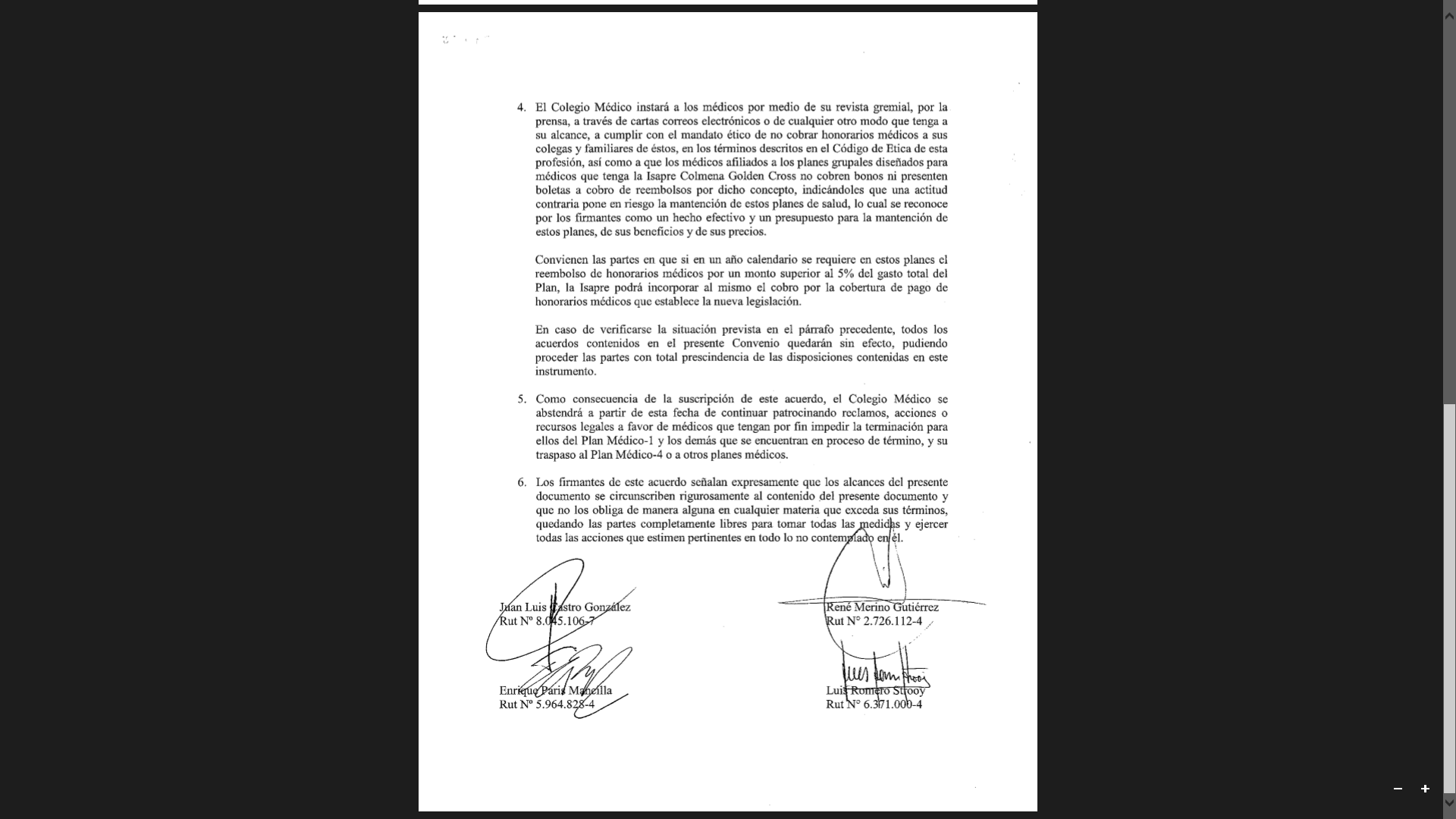 PROBLEMA
+ 80%
Término del plan
Negociación
INTRODUCCIÓN
Estructura de las Cotizaciones y Colectivos
PLAN DE SALUD

GES
+
CAEC
+
PLAN COMPLEMENTARIO
+
BENEFICIOS ADICIONALES
Individual
Sujeto al proceso de adecuación anual de precio base
Colectivo
Condición de siniestralidad (80%)
Negociación
Reformulación de los planes de acuerdo a lo pactado
Término del plan
Traspaso de los afiliados a planes individuales vigentes
4
PLANES MÉDICOSRESULTADO EN DOCE MESES A MAYO 2014
5
SITUACIÓN HISTÓRICA ISAPRE COLMENACOSTOS HISTÓRICOS
Fuente: Superintendencia de Salud. (FEFI 2005 – 2013)
Aumento de 52% acumulado en ocho años de costos en salud.
6
Resumen del mercado
El plan colectivo médico de Isapre Colmena reúnen a  6.300 colegas, que sumados a sus cargas da un total de 14.000 beneficiarios.
Alzas de planes 2015:

Colmena el 4,6%
Mas Vida 6%
SITUACIÓN HISTÓRICA ISAPRE COLMENAALZAS DE PRECIO BASE PLANES INDIVIDUALES
Fuente: Superintendencia de Salud. (FEFI 2005 – 2013)
8
PLANES MÉDICOSPLANES QUE SE MANTIENEN Y SU RESULTADO EN DOCE MESES A MAYO 2014
4,519 Beneficiarios
9
Oportunidad 2014
Se presento el problema a la Mesa Nacional y se comenzó un trabajo de Negociación con Colmena , encabezado por el fondo de Solidaridad ,  entendiendo esto como un compromiso con los colegiados.
MIX DE GASTOS MÉDICOS DE LOS PLANES SUJETOS A NEGOCIACIÓN$M PESOS
11
PLANES MÉDICOSPLANES SUJETOS A NEGOCIACIÓN (RESULTADO EN DOCE MESES A MAYO 2014)
*Gasto de administración asignado  como un 11.42% de los ingresos de cada plan, de acuerdo a FEFI  Diciembre 2013
Estaban implicados el 70% de los médicos cotizantes, delos cuales 2/3 son colegiados.
12
PLANES MÉDICOSDISTRIBUCIÓN PRECIOS BASE DE PLANES SUJETOS A NEGOCIACIÓN
13
PROPUESTA
Tres nuevos planes, enfocados de la siguiente manera:
PLANES
Médico 2114
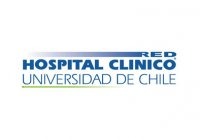 Hospitalaria: 90% sin tope
Ambulatoria: Similar al médico 4
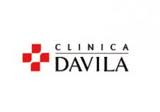 PB 1.1 UF
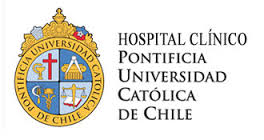 Médico 3114
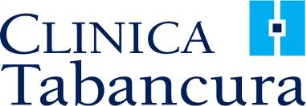 Hospitalaria: 90% sin tope en HCUC y  Tabancura
Ambulatoria: Similar al médico 4
PB 1.5 UF
Médico 5
Copia exacta del plan Médico 4
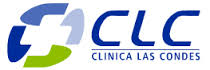 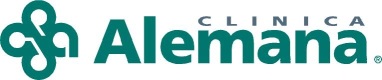 PB 2.0 UF
14
PROPUESTA FINAL
Se ajustan a los planes propuestos según:

Si el PB es menor o igual a 1.0 UF.
MÉDICO 2114.
Pagando PB = 1.1 UF.

Si el PB es menor o igual a 1.5 UF.
MÉDICO 3114.
Pagando PB = 1.5 UF.

Si el PB es menor o igual a 2.0 UF.
MÉDICO 5.
Pagando PB = 2.0 UF.
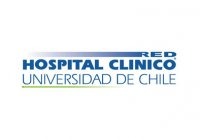 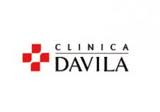 43% del total.
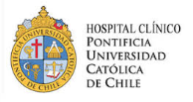 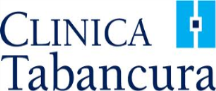 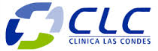 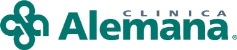 No sufrirán ninguna modificación en coberturas ni en precio:
15
OTRA MIRADATRES ALTERNATIVAS
Alza de precio base de un 10% igual para todos los afiliados de los planes del colegio médico, independiente de su condición actual.
Esto involucra a todos los planes del convenio, no solo a los sujetos a negociación.
La idea es adecuar la cartera completa, dándole una lógica más solidaria dentro del convenio. 

Alza de precio base de un 13% igual para todos los afiliados de los planes sujetos a negociación.

Alza de precio diferenciada por tramos de edad a los planes sujetos a negociación.
Opción 1:
Subir 10% a los 1.711 afiliados  de 65 años o más.
Subir 15% a los 2.682 afiliados menores de 65 años.
Opción 2:
Subir 5% a los 1.711 afiliados  de 65 años o más.
Subir 18% a los 2.682 afiliados menores de 65 años.
16
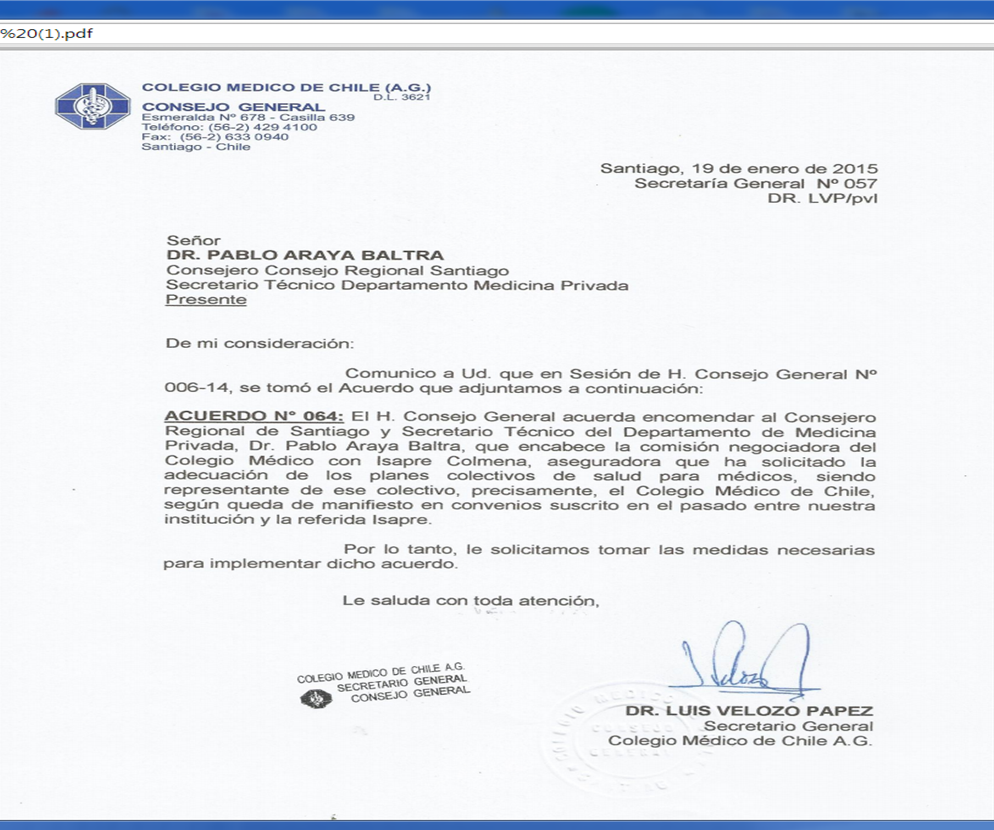 El equipo
Conocer que quieren los médicos afiliados:
Encuesta
Focus Group
Análisis de planes, y comportamiento.
ENCUESTA
1. ¿Deseo seguir en el plan colectivo médico?
2. De las variables abajo planteadas, ¿cuál es la que usted NO cambiaria jamás?
3. De los prestadores abajo mencionados, ordene de uno a cinco, según la importancia que Ud. le atribuya a cada uno de ellos para su atención médica o de salud, siendo uno el más importante.
FOCUS GROUP
Queremos mantener nuestros planes en sus coberturas hospitalarias
Gastos 2014
Apéndice
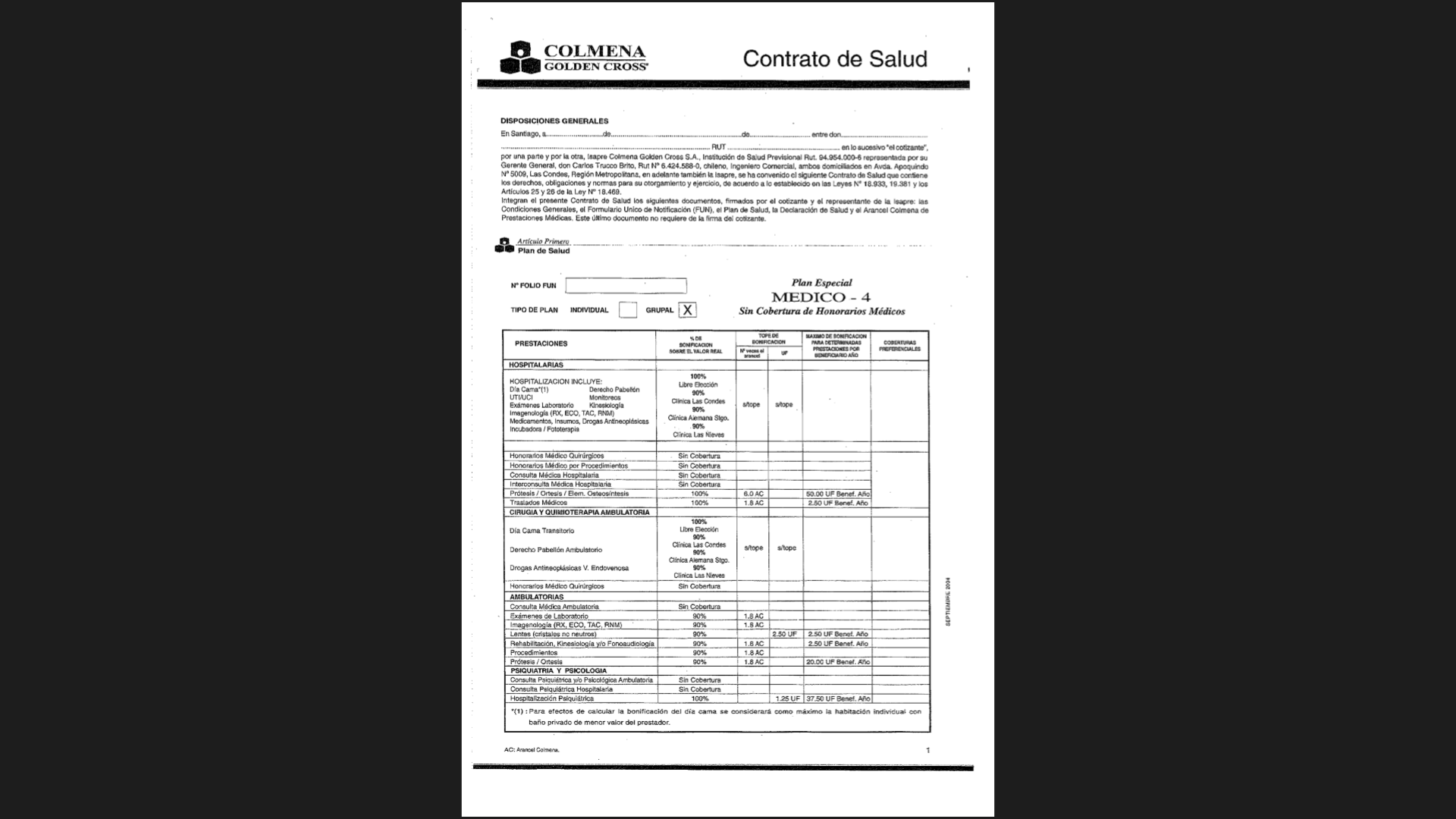 PLANES SUJETOS A NEGOCIACIÓN
Ingresos29 planes
Metas y objetivos
Mantener los planes en sus coberturas
Buscar menor reajuste en los médicos mayores
Un reajuste razonable en el resto de la cartera
Mejorar la gestión del plan colectivo
Objetivos:
Convenios con Clínicas preferentes y de mayores costos.
Seguros Complementarios o suplementarios.
Rejuvenecer la cartera.
Riesgos y recompensas
Riesgos son mayores:
Termino del colectivo
Cualquier ajuste en el precio igual seremos sujeto de criticas.
Recompensas están en mantener muy buenos planes que podemos mejorar su gestión y que redunda finalmente en una labor propia del dirigente que es cumplir con su quehacer en beneficio de la gran mayoría.
Logros:
No hay modificación de planes.

No hay reajuste a los mayores de 70 años.

Mejoras en aspectos de farmacia y seguros.
Logros:
A corto plazo
Hemos logrado un convenio con Clínica Alemana y Las Condes de una rebaja de factura.

Logramos un CAEC muy conveniente con Clínica Las Condes.

Implica cerrar un reajuste del 4% para todos los menores de 70 años parejos sobre el precio base.


A largo plazo
Trabajamos en seguros complementarios
Trabajamos en gestión de cartera.


TODO ESTO SUJETO A CAMBIO CON LA REFORMA ESTAMOS ATENTOS
GRACIAS!!!!!!!!!!										La Comisión.